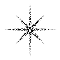 Презентация к уроку ОРКСЭ  по теме «Христос и Его Крест»Для учащихся 4 класса
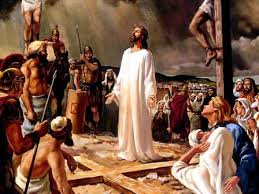 Автор:  Титова  Лариса Алексеевна,  учитель  высшей  категории, 
начальные  классы ,  МАОУ СОШ №5  имени Ю.А.Гагарина 
г. Тамбов, Тамбовская область 2016 год
1
Разноуровневое домашнее задание
Информационные источники
Актуализация знаний
«Я беру тебя с собой»
Рефлексия
Мотивация к учебной деятельности
Облако слов
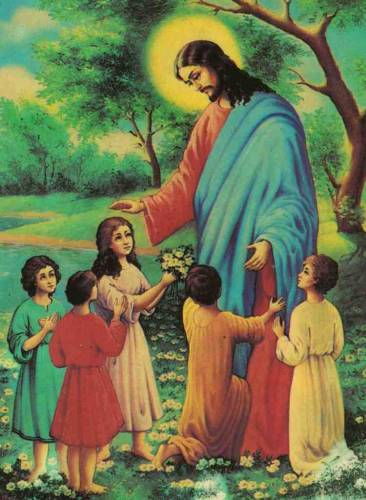 Постановка учебной задачи
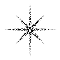 Релакс
Создание проблемной ситуации
Вывод
Выход из затруднения
4 группа
Изучение нового
3 группа
Усвоение новых знаний
2 группа
Первичное закрепление
Закрепление  нового
1 группа
Контролирующее задание
2
«Я беру тебя с собой»
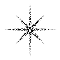 Христианская религия учит, что православие важнее других религий.
 Христианство и православие - разные религии.
 Бог создал мир за шесть дней.
 Бог создал человека по образу и подобию своему.
Бог создал человека зависимым от Своей воли.
Евангелие – часть Библии.
Материальная культура выше духовной.
Апостолы – ученики Христа.
Молитва – обращение к Богу.
Главное учение Христа: возлюбите Бога всем своим сердцем и Царство Божие будет внутри вас.
3
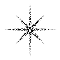 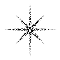 - - + + - + - + + +
4
Символ
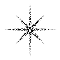 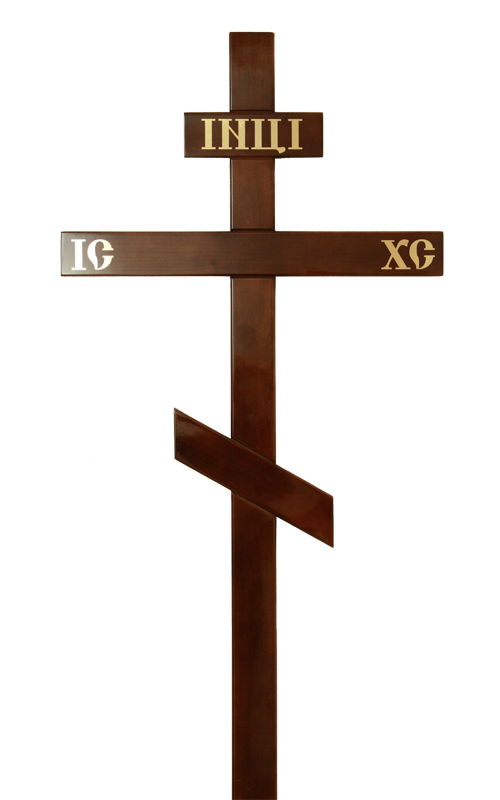 СОЛНЦЕ
5
Цели и задачи урока:
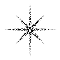 Какой смысл несёт крест для православных людей
Что значит крест для всех христиан
Символика креста
6
Создание проблемной ситуации
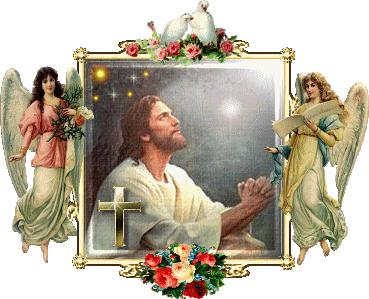 Где чаще всего видишь крест?
Что он по твоему выражает?
?
Согласны ли вы  с тем, что самая большая жертва – жертвовать своей жизнью ради спасения людей?
7
Понятия
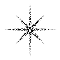 Распятие
Боговоплощение
Голгофа
Жертва
Православный крест
8
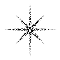 В городе Вифлееме родился Сын Божий Иисус Христос. Он  был не обычный ребёнок, но Богомладенец.
      Праздник Рождества Христова — любимый праздник христиан. Он празднуется у нас в стране 7 января
9
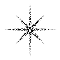 Как Бог  Иисус Христос творил чудеса,а как человек Он радовался и страдал, вкушал пищу и голодал, и даже плакал от потери друзей
10
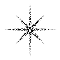 11
Работа с учебником стр. 24
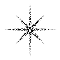 Что говорит Библия?
Что значит ВОЧЕЛОВЕЧИЛСЯ?
 Как вы поняли ВОПЛОЩЕНИЕ БОГА?
Как стали звать Бога после Его рождения?
Когда это произошло?
Какую Божественную силу имел Иисус?
А что человеческого было в нём?
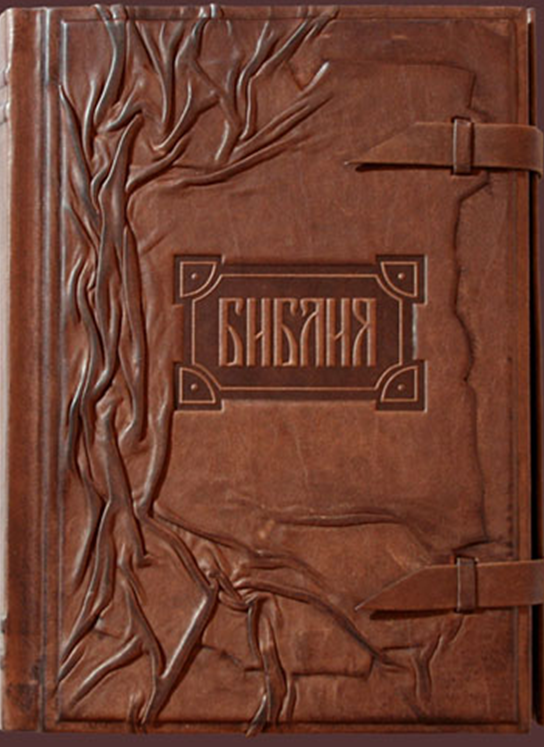 12
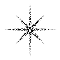 Работа в группах:
Знакомство с заданием
Выполнение задания
Обсуждение в группе
Выступление представителей от каждой группы
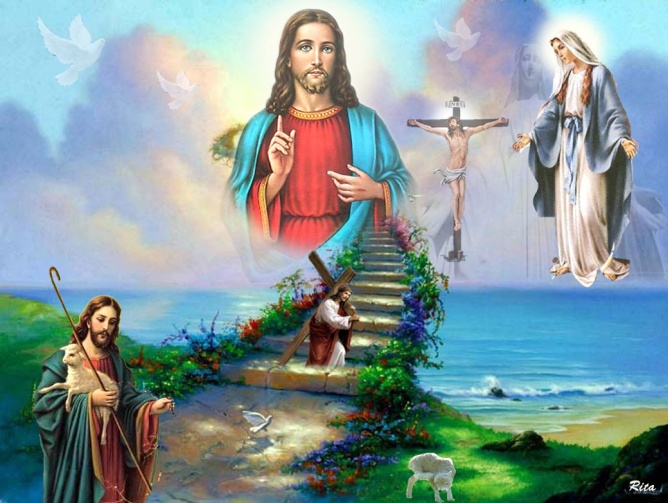 13
1 группа
Объяснить понятие Боговоплощение
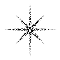 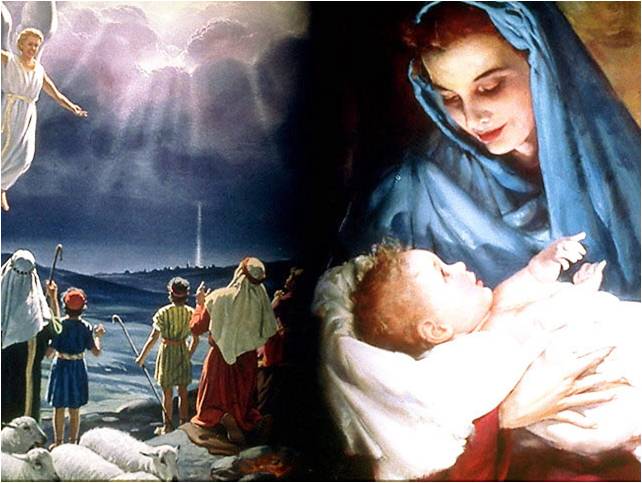 Бог становится человеком. 
Эта истина в Евангелии от Иоанна записана следующими словами: 
"И слово стало плотью". Божественное стало человеческим, оно приблизилось к человеку
14
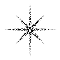 2 группа
Голгофа. Зачем Христос умер?
Голгофа – небольшая гора на окраине Иерусалима (столицы Иудеи), на которой распинали преступников.  
Голгофа стало означать страдание, поношение, высшее и жертвенное служение правде.
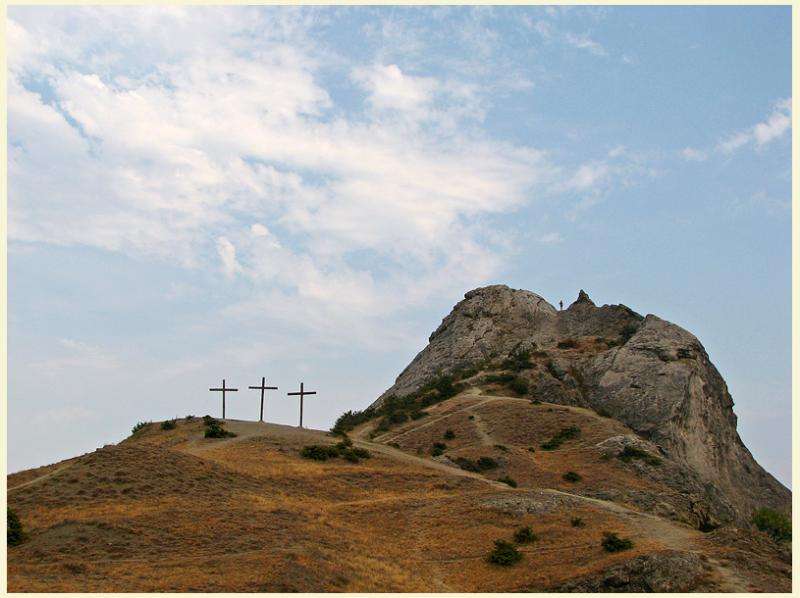 15
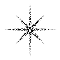 3 группа
Жертва Христа
Распятие – это самая страшная из казней, придуманных людьми. Две деревянные перекладины клались друг на друга. К одной из них прибивались руки, к другой – ноги.
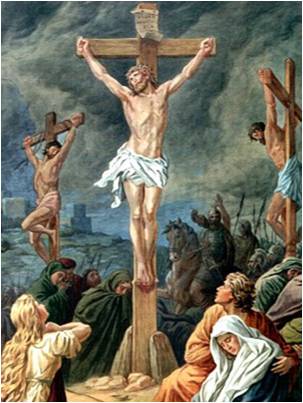 16
4 группа
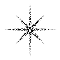 Православный крест
Крест  является символом победы над смертью.
Каждый элемент креста содержит свой смысл. Центральная поперечная линия означает земную жизнь человечества. 
Вертикальная черта соединяет земной мир с небесным
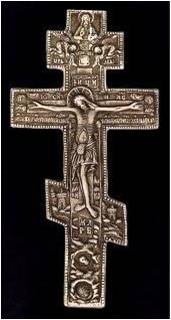 17
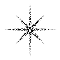 Вывод:
Христос своей жизнью подал пример нашей жизни, а своей смертию разрушил власть ада, которая давлела над человечеством.
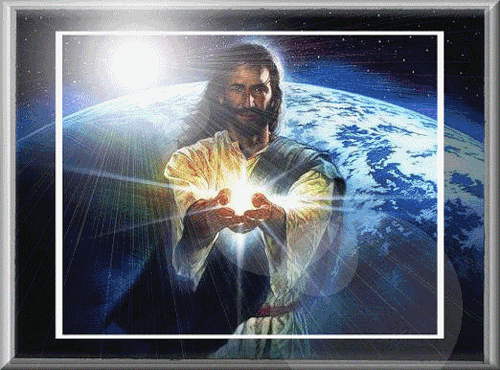 18
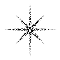 Когда креста нести нет мочи,Когда тоски не побороть,Мы к небесам возводим очи,Творя молитву дни и ночи,Чтобы помиловал Господь.Но если вслед за огорченьемНам улыбнется счастье вновь,Благодарим ли с умиленьем,От всей души, всем помышленьем,Мы Божью милость и любовь?
19
какая цель была поставлена… 
решена ли она…
сегодня я узнал…
было интересно…
было трудно…
я выполнял задания…
я понял, что…
теперь я могу…
я почувствовал, что…
у меня получилось …
я попробую…
меня удивило…
урок дал мне для жизни…
Рефлексия
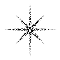 20
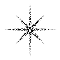 Облако слов
21
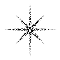 Домашнее задание
Чтение – погружение 
 стр.24 – 27 ;
Эссе  «Самая большая жертва – жертва в своей жизнью ради спасения людей»
22
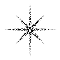 Информационные источники
Азбука Веры http://goo.gl/4ZnOIQ
Святое Богоявление. Крещение Господне. 
http://forum.angelhranitel.ru/index.php?topic=459.30 
Рождество Христово. http://kuking.net/my/viewtopic.php?p=1564426
И. Н. Крамской. Христос в терновом венце, 1881. Музей истории религии. 
http://www.museum.ru/N31680 
Урок  в предметной области «Основы православной культуры», Фролова Г.Д., Ставропольский край.
Облако слов  http://www.imagechef.com/ic/ru/word_mosaic/
23